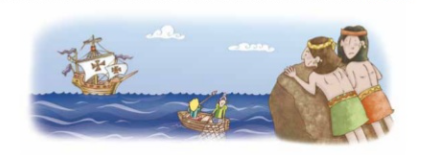 Relatos históricos.La Biografía . El cómic.
Lenguaje y comunicación 3er año
Semana 35- 36
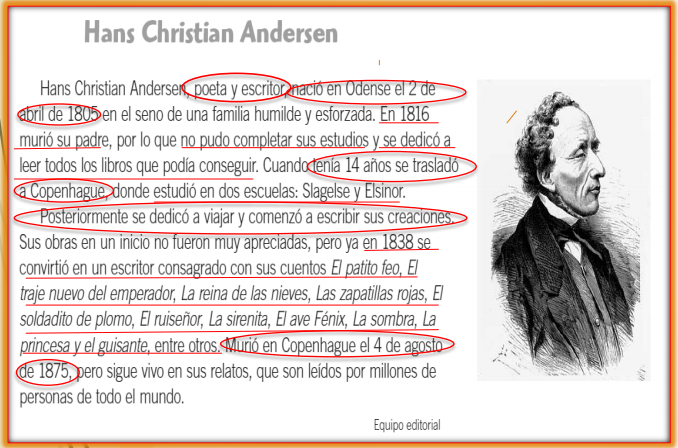 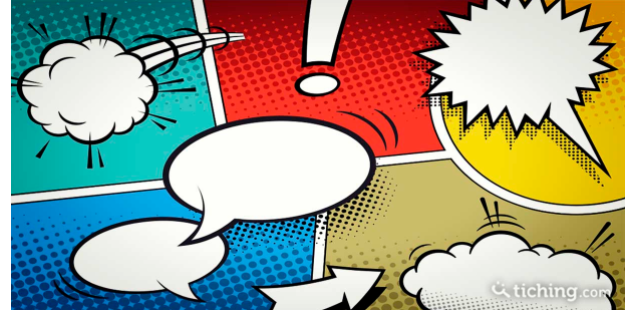 ¿Cuál es nuestro objetivo ?
BASADO EN OA 6: Leer independientemente textos no literarios (biografías y relato histórico) para ampliar su conocimiento del mundo y formarse una opinión: extrayendo información explícita e implícita; formulando una opinión sobre algún aspecto de la lectura; fundamentando su opinión con información del texto o conocimientos previos
BASADO EN OA 2: Comprender textos, aplicando estrategias de comprensión lectora; por ejemplo: relacionando la información del texto con sus experiencias y conocimientos, releer lo que no fue comprendido, recapitular.
Relato histórico
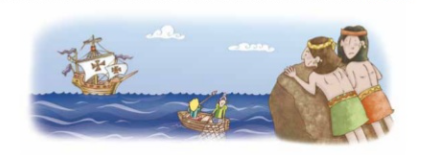 estructura
Relato histórico
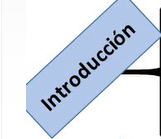 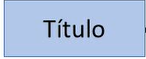 El desastre de Rancagua
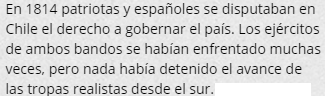 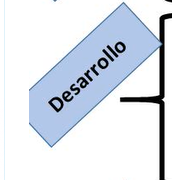 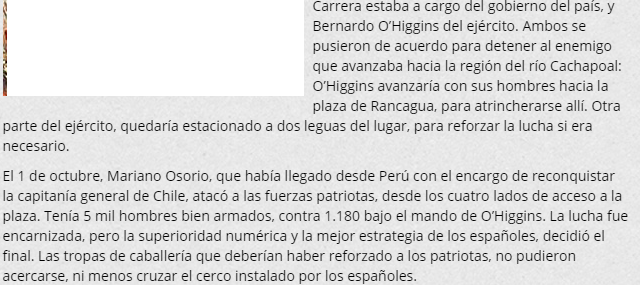 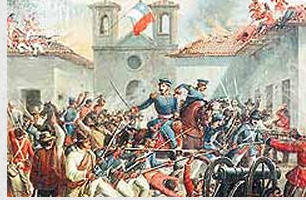 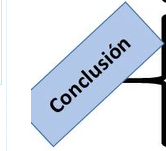 La biografía
La biografía es el relato o historia de la vida de una persona, nos cuenta, desde su nacimiento, los acontecimientos y hechos más relevantes que le suceden a lo largo de los años.
Estructura de la biografía
Introducción
Desarrollo
Conclusión
Analizando una biografía
El cómic
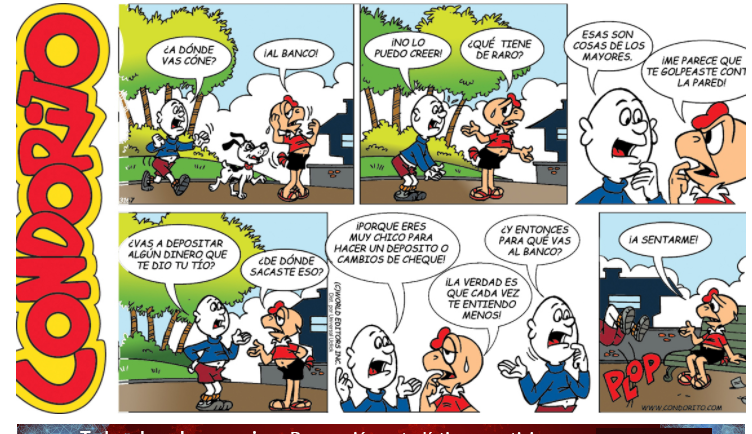 ¿ Qué es el cómic?
Una historieta se convierte en un relato, contado a través de imágenes o dibujos con textos simples y breves, su nombre también puede ser el de cómics. Es parecido a una revista, pero se narran sucesos y eventos en torno a la vida de algún personaje especial.
¿Cuál es propósito del cómic?
El propósito es comunicar o transmitir información de manera entretenida, y de fácil lectura, otorgándole mayor protagonismo a la estética, es decir a los dibujos.
¿Cuál es su estructura?
La forma en que se organiza este tipo de textos, es bien particular. A primera vista, tenemos “cuadros” que se disponen de izquierda a derecha y que van encuadrando las imágenes.           .Lo dicho por los personajes suele escribirse en “globos” y se utilizan onomatopeyas (sonidos graficados o escritos).
Características del cómic
Viñetas: Son cuadros con imágenes en el texto.
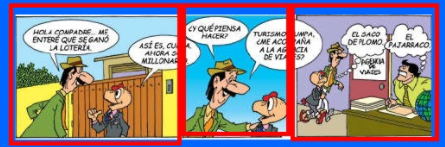 Onomatopeyas
Son palabras que imitan ruidos y sonidos.
Globos
Los que dicen los personajes de la historia se presenta en globos.
Signos de interrogación
La utilizamos para formular preguntas.
Signos de exclamación
Los utilizamos para dar énfasis o emoción a alguna idea.
El cómic
Signo exclamativo
Onomatopeyas
Viñetas
Globos
Signo interrogativo
Éxito !!!!!